SAC-453T
Analyzing "big data" with LINQ to HPC
Ade Miller
Principal Program Manager
Microsoft Corporation
Agenda slide
WHO WILL BENEFIT FROM THIS TALK
TOPICS
WHAT YOU’LL LEAVE WITH
A clear understanding of how big data is processed.
How LINQ to HPC works.
Some great examples of LINQ to HPC in action.
What is “Big Data”?
Introducing LINQ to HPC.
Demos.
Conclusions.
Q&A.
Developers looking to build applications that analyze big data.
Developers building applications running in the cloud and on-premises.
What is “Big Data”?
What is Big Data?
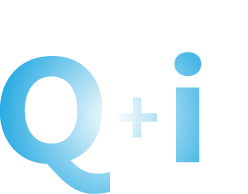 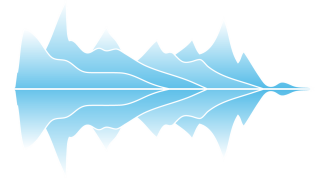 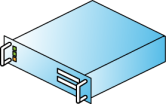 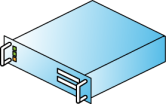 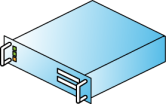 Large Data Volume
Non-Traditional data Types
New Questions & New Insights
100s of TBs  to 10s of PBs
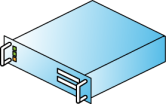 Unstructured
Weak relational schema
Text, Images, Videos, Logs
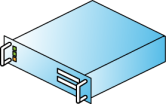 How popular is my product?
What is the best ad to serve?
Is this a fraudulent transaction?
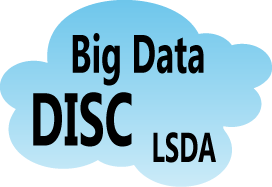 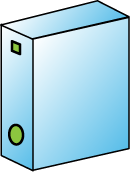 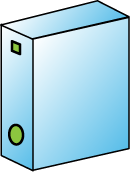 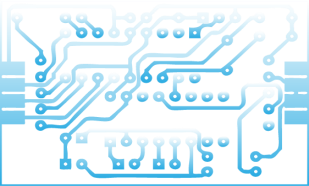 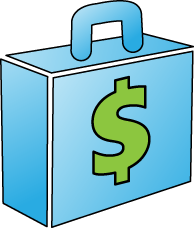 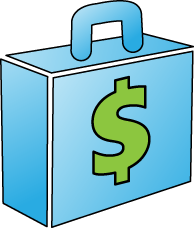 New Technologies
New Data Sources
Distributed Parallel Processing Frameworks
Easy to Scale on commodity hardware
MapReduce-style programming models
Sensors
Devices
Traditional applications
Web Servers
Public data
New Economics
Large scale processing and analytics at unprecedented low cost (hardware and software)
4
Big Data is all about reducing time to insight by allowing users to ask ad-hoc questions of unstructured and often poorly understood data.
How do big data solutions work?First, distribute the data
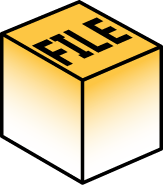 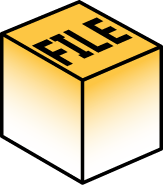 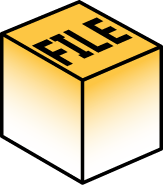 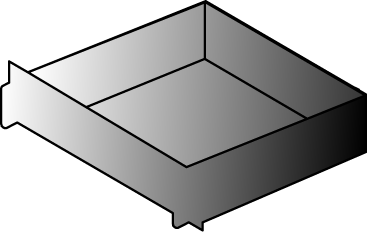 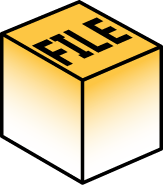 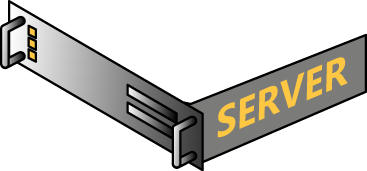 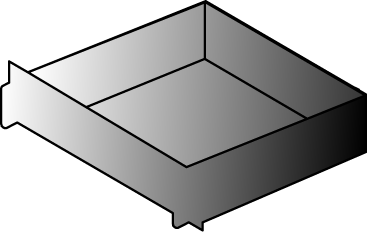 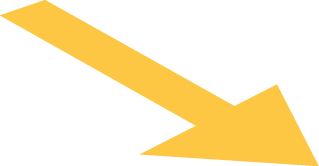 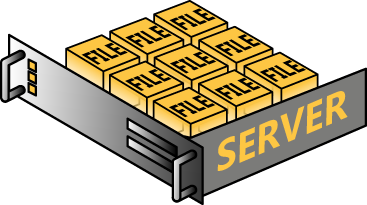 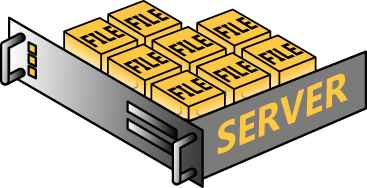 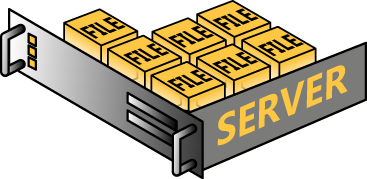 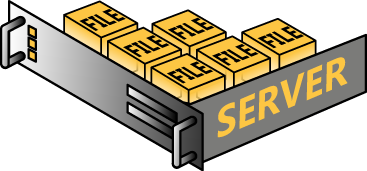 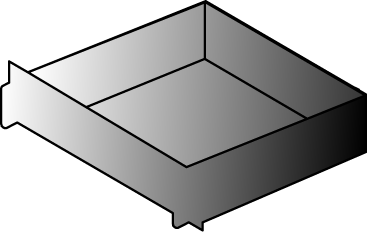 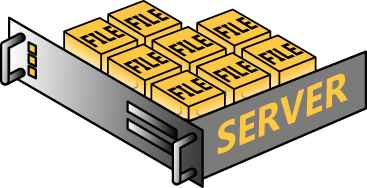 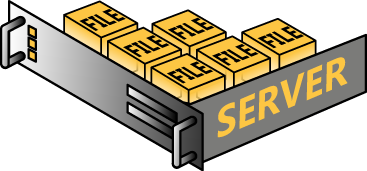 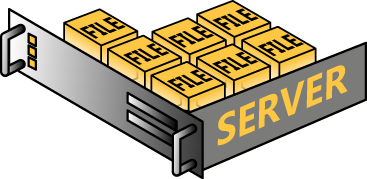 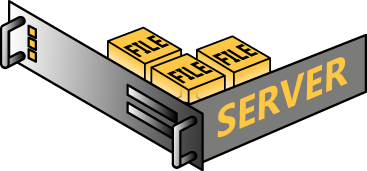 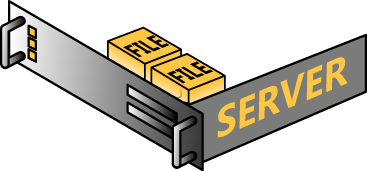 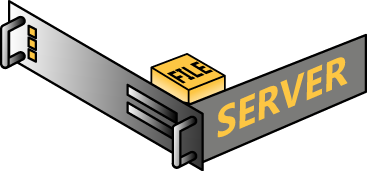 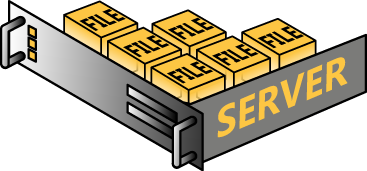 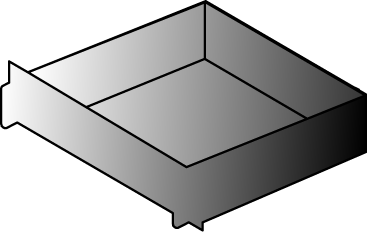 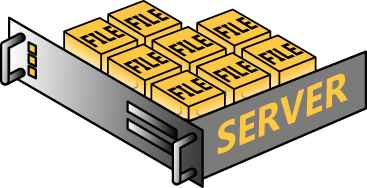 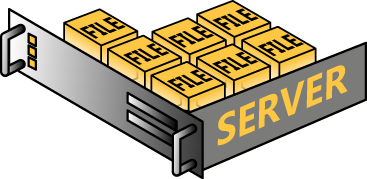 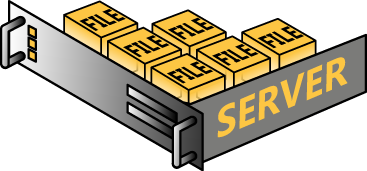 How do big data solutions work?Second, move the code to the data
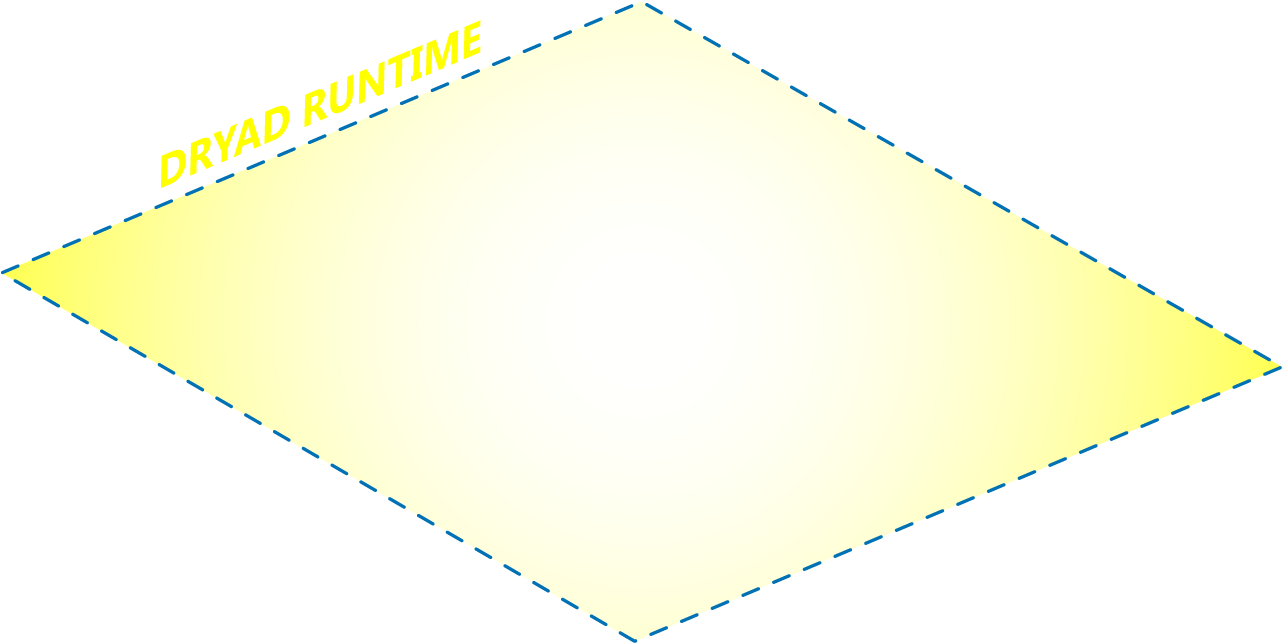 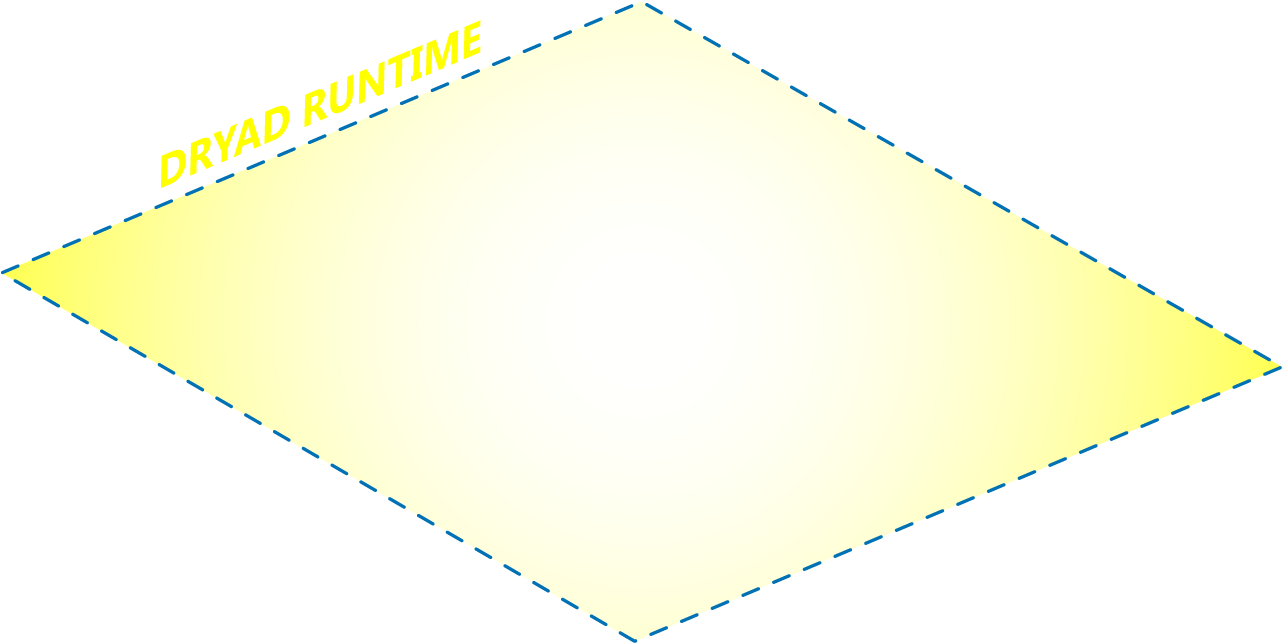 RUNTIME
var logentries =
        from line in logs
        where !line.StartsWith("#")
        select new LogEntry(line);
var user = 
        from access in logentries
        where access.user.EndsWith(@"\Ade")
        select access;
var accesses =
        from access in user
        group access by access.page into pages
        select new UserPageCount(“Ade", 	pages.Key, pages.Count());
var htmAccesses =
        from access in accesses
        where access.page.EndsWith(".htm")
        orderby access.count descending
        select access;
LINQ
To
HPC
LINQ
To
HPC
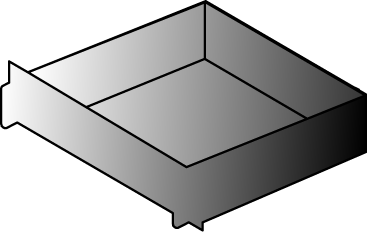 LINQ
To
HPC
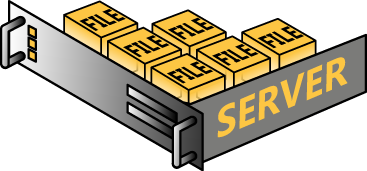 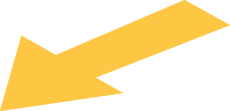 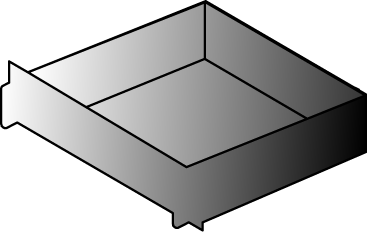 LINQ
To
HPC
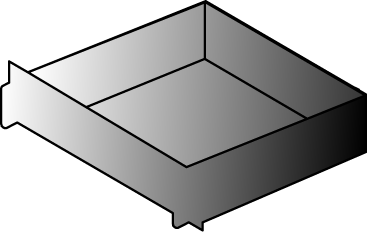 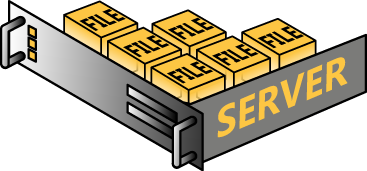 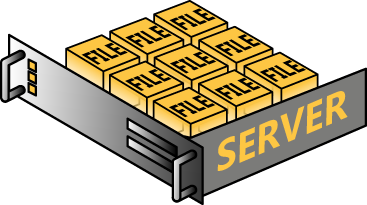 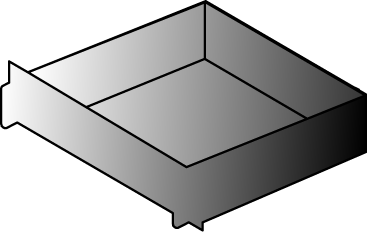 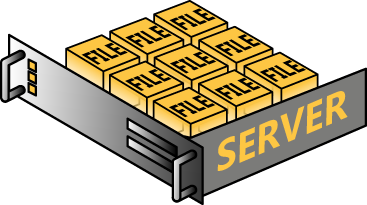 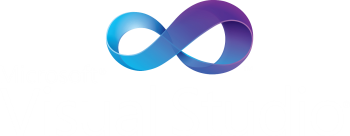 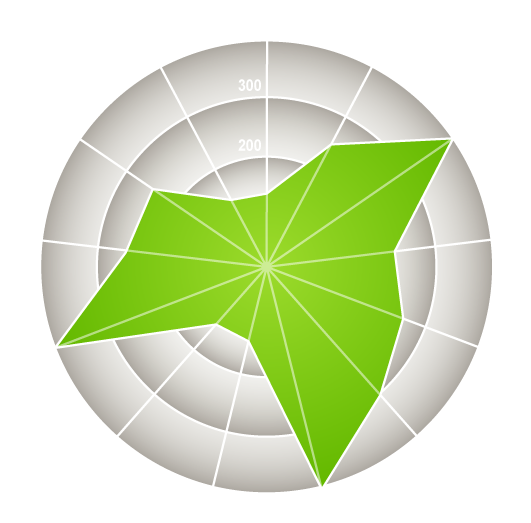 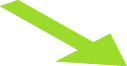 Solutions to big data problems use commodity hardware and leverage data locality by efficiently moving the code to the data.
Introducing LINQ to HPC
Windows HPC ServerA Complete Solution for Compute and Data Intensive Processing
SOA
MPI
Optimize CPU utilization for loosely coupled problems like financial product pricing, etc.
Optimize CPU utilization for tightly coupled problems like climate modeling, car crash simulation, etc.
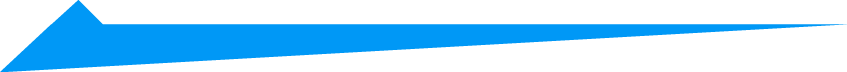 Data-focused
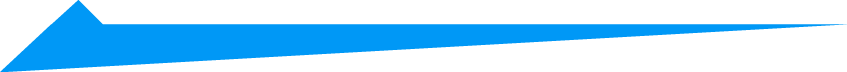 Compute-focused
LINQ TO HPC
NEW
Optimize for data locality rather than CPU utilization to support jobs that are primarily bound by disk I/O.
10
Building blocks for Big Data
Tools
Visual Studio
.NET, LINQ, Excel, etc.
New in 
HPC Server
Languages and Libraries
LINQ to HPC
C#, VB.NET, F#, …
Distributed runtimes
MPI
SOA
LINQ to HPC Runtime
Cluster and cloud services
Distributed Storage Catalog
HPC provisioning, management, etc.
Platform
Windows Server
Azure
Bind individual NTFS shares together to support the distributed runtime
How does the Distributed Storage Catalog work?Loading data onto the cluster, under the hood
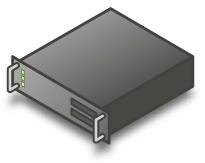 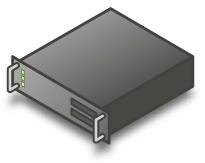 Application or command line creates a new DSC file set.
2a
3
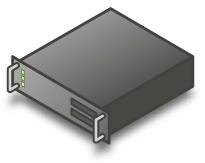 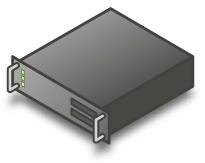 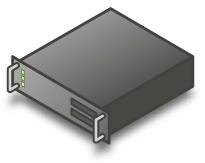 1
2a
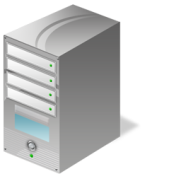 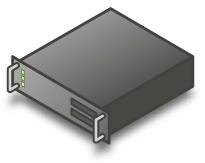 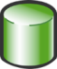 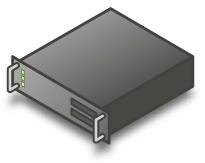 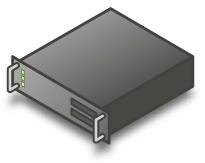 DSC
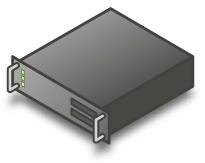 2a
2b
HPC Head Node
3
Application finishes adding files and Seals the DSC file set.
Application adds a file. DSC returns a WritePath and the application writes the file.
1
Once the DSC file set is sealed it becomes read-only and its files are replicated.
DSC creates a new file set entry in it’s database.
HPC Compute Nodes
LINQ to HPC Queries
var logentries = from r in            context.FromDsc<LineRecord>("Logs")
        where !r.Line.StartsWith("#")
        select new LogEntry(r.Line);
var users = 
        from access in logentries
        where access.User.EndsWith(@"\ade")
        select access;
var accesses =
        from access in user
        group access by access.Page into pages
        select new UserPageCount(“ade", 	pages.Key, pages.Count());
var htmAccesses =
        from access in accesses
        where access.Page.EndsWith(".htm")
        orderby access.Count descending
        select access; 
htmAccesses.ToDsc("Result");
Read & compute
Compute
Compute and resort
Compute and resort
Output
Input
How does LINQ to HPC work?A LINQ to HPC query under the hood
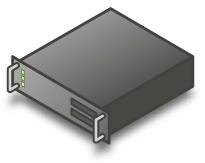 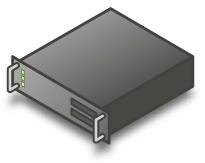 Application that calls LINQ to HPC APIs
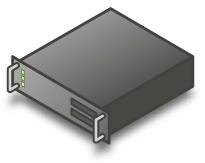 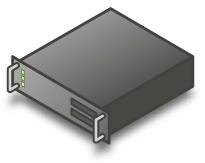 2a
3a
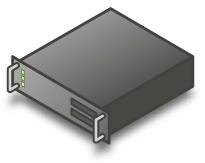 Graph Manager
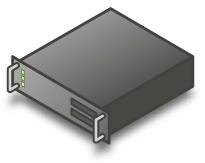 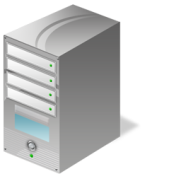 1
3b
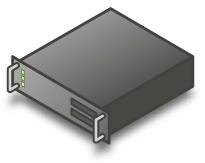 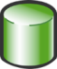 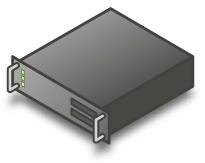 2b
DSC
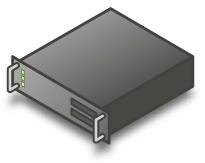 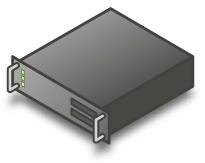 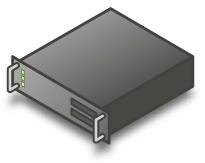 2a
HPC Head Node
2b
Vertex Host
3a
3b
The LINQ to HPC job also starts a set of  tasks across the rest of the nodes as VH
A LINQ to HPC job starts 1 basic task assigning a node as the GM
1
Graph Manager starts/stops Vertices
LINQ to HPC Vertices read and write files
Submit LINQ to HPC Job
HPC Compute Nodes
demo
“Hello World”Sorting with LINQ to HPC
Ade Miller
Principal Program Manager
HPC Server
If you know LINQ then using LINQ to HPC is easy. The DSC and LINQ to HPC runtime take care of the complexity of managing data and distributing your query to the cluster.
demo
Web Analytics with LINQ to HPC
Ade Miller
Principal Program Manager
HPC Server
More complex queries are simple with LINQ to HPC. You can think about how you want to query your data, not how to phrase the query to fit a particular pattern like map/reduce.
demo
Financial Model Back-Testing
Ade Miller
Principal Program Manager
HPC Server
Integrating LINQ to HPC into your existing application is simple. It’s just more .NET code.
demo
Visualizing LINQ to HPC queries
Ade Miller
Principal Program Manager
HPC Server
Visualizing queries helps you get the best performance from LINQ to HPC.
Conclusions…
LINQ to HPC allows you use a powerful programming model to build big data analysis applications that are integrated with your existing assets and infrastructure.
It’s not just parallel for(…). LINQ to HPC is a sophisticated distributed query processing runtime based on many years of use within Microsoft Research and MSN.
For more information…
RELATED SESSIONS
DOCUMENTATION & ARTICLES
Introducing LINQ to HPChttp://www.microsoft.com/download/en/details.aspx?id=13615 
LINQ to HPC downloads:https://connect.microsoft.com/hpc 
HPC Team Blog:http://blogs.technet.com/b/windowshpc/
My Bloghttp://ademiller.com/tech/
452 - Building and Running HPC Applications in Windows Azure
CONTACT: ade.miller@microsoft.com
Questions?
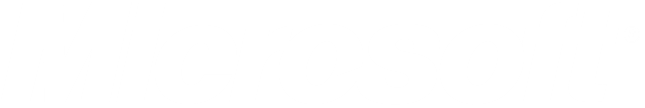 © 2011 Microsoft Corporation. All rights reserved. Microsoft, Windows, Windows Vista and other product names are or may be registered trademarks and/or trademarks in the U.S. and/or other countries.
The information herein is for informational purposes only and represents the current view of Microsoft Corporation as of the date of this presentation.  Because Microsoft must respond to changing market conditions, it should not be interpreted to be a commitment on the part of Microsoft, and Microsoft cannot guarantee the accuracy of any information provided after the date of this presentation.  MICROSOFT MAKES NO WARRANTIES, EXPRESS, IMPLIED OR STATUTORY, AS TO THE INFORMATION IN THIS PRESENTATION.
453
Analyzing “Big Data” with LINQ to HPC
Ade Miller
Principal Program Manager
Microsoft Corporation
Agenda slide
WHO WILL BENEFIT FROM THIS TALK
TOPICS
WHAT YOU’LL LEAVE WITH
A clear understanding of how big data is processed.
How LINQ to HPC works.
Some great examples of LINQ to HPC in action.
What is “Big Data”?
Introducing LINQ to HPC.
Demos.
Conclusions.
Q&A.
Developers looking to build applications that analyze big data.
Developers building applications running in the cloud and on-premises.
What is “Big Data”?
What is Big Data?
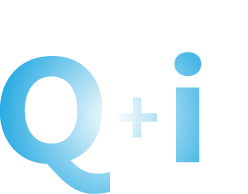 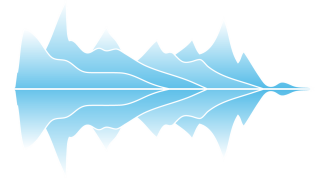 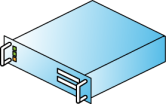 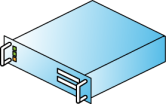 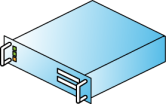 Large Data Volume
Non-Traditional data Types
New Questions & New Insights
100s of TBs  to 10s of PBs
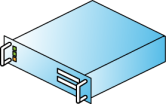 Unstructured
Weak relational schema
Text, Images, Videos, Logs
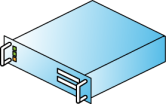 How popular is my product?
What is the best ad to serve?
Is this a fraudulent transaction?
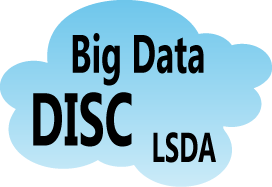 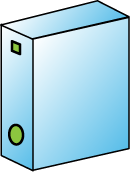 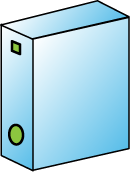 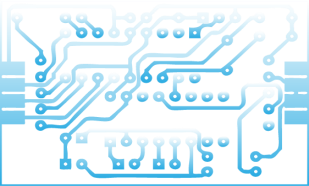 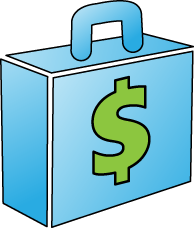 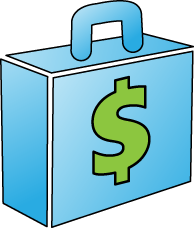 New Technologies
New Data Sources
Distributed Parallel Processing Frameworks
Easy to Scale on commodity hardware
MapReduce-style programming models
Sensors
Devices
Traditional applications
Web Servers
Public data
New Economics
Large scale processing and analytics at unprecedented low cost (hardware and software)
33
Big Data is all about reducing time to insight by allowing users to ask ad-hoc questions of unstructured and often poorly understood data.
How do big data solutions work?First, distribute the data
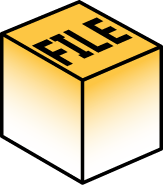 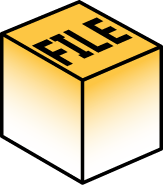 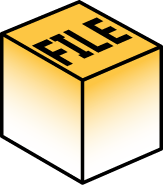 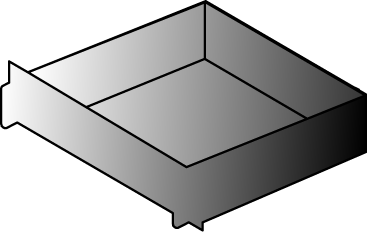 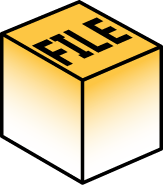 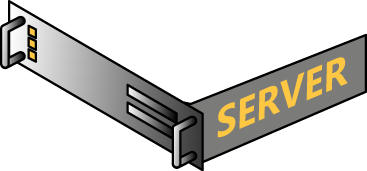 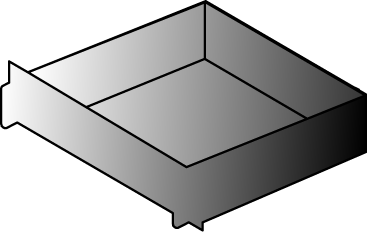 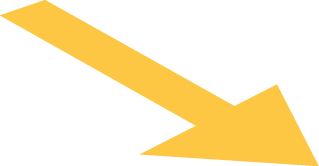 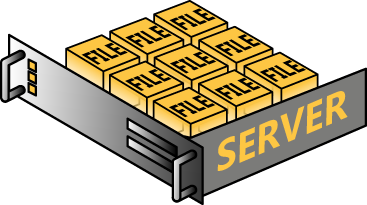 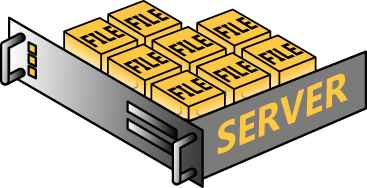 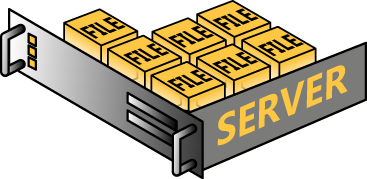 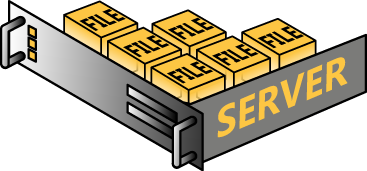 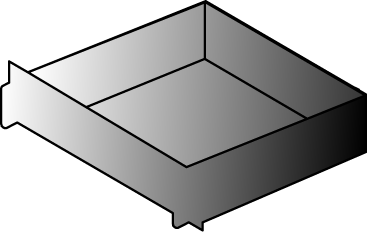 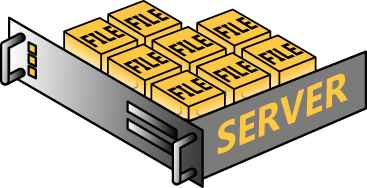 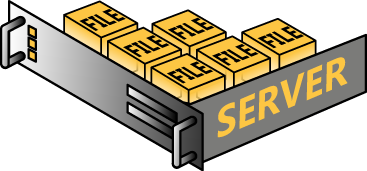 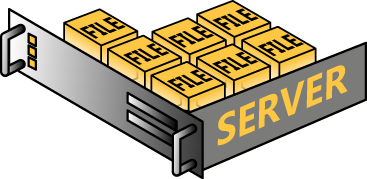 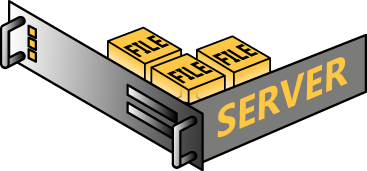 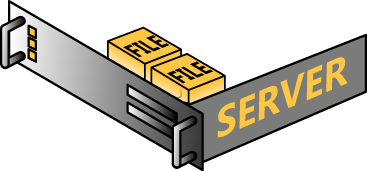 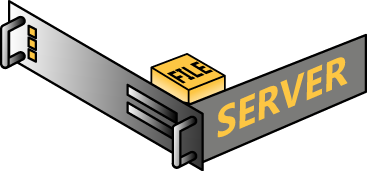 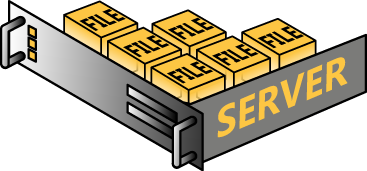 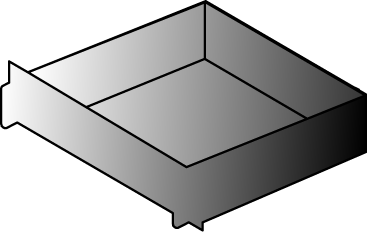 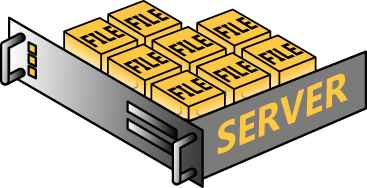 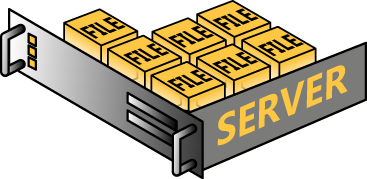 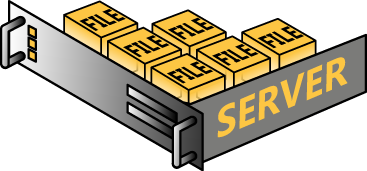 How do big data solutions work?Second, move the code to the data
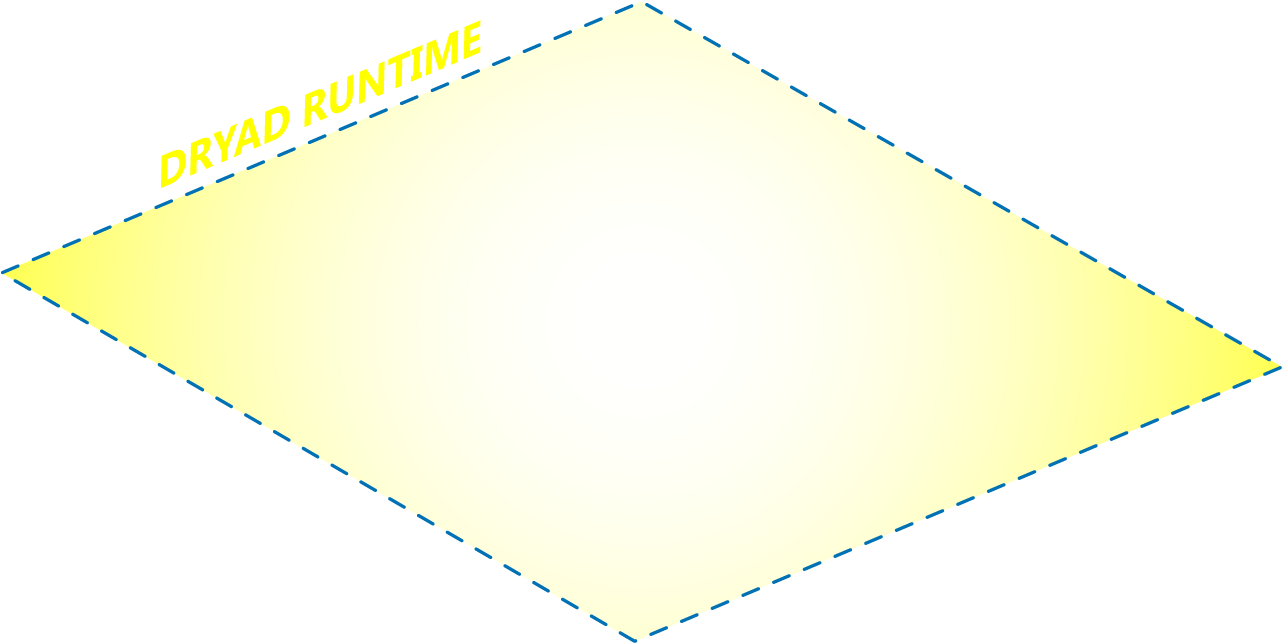 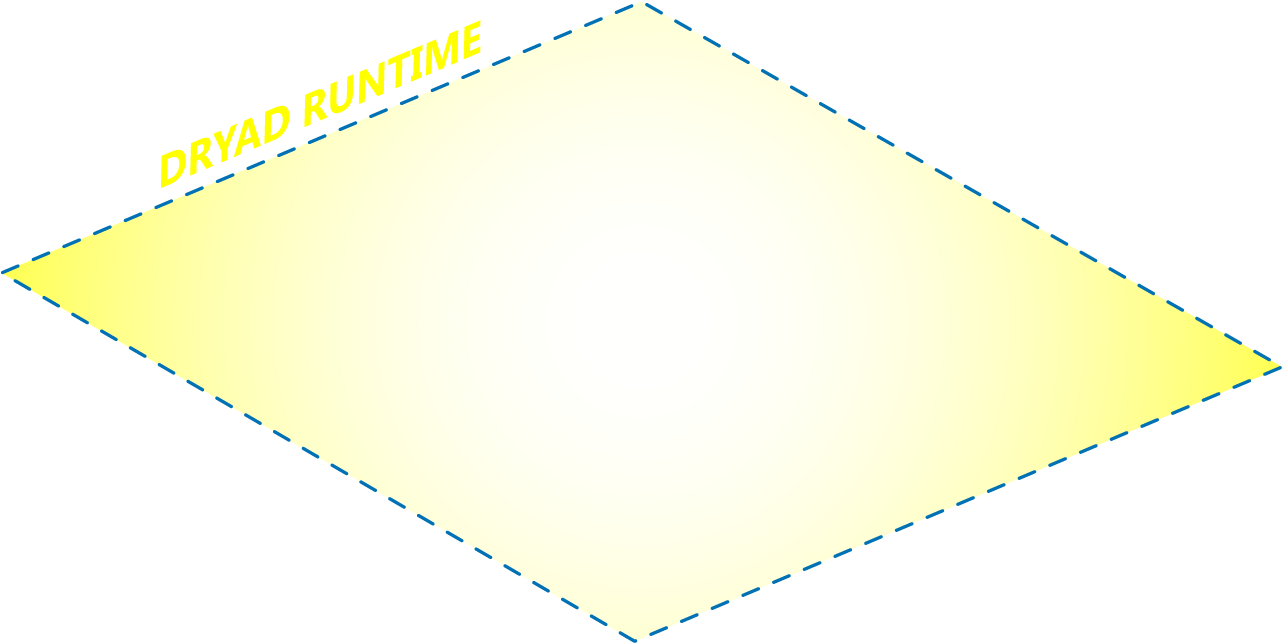 RUNTIME
var logentries =
        from line in logs
        where !line.StartsWith("#")
        select new LogEntry(line);
var user = 
        from access in logentries
        where access.user.EndsWith(@"\Ade")
        select access;
var accesses =
        from access in user
        group access by access.page into pages
        select new UserPageCount(“Ade", 	pages.Key, pages.Count());
var htmAccesses =
        from access in accesses
        where access.page.EndsWith(".htm")
        orderby access.count descending
        select access;
LINQ
To
HPC
LINQ
To
HPC
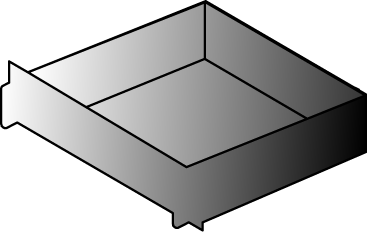 LINQ
To
HPC
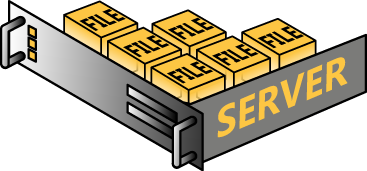 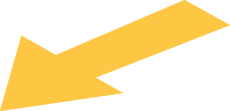 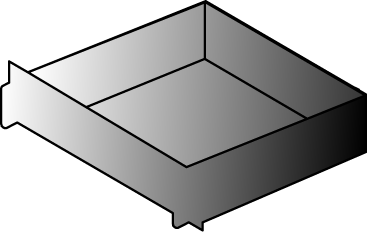 LINQ
To
HPC
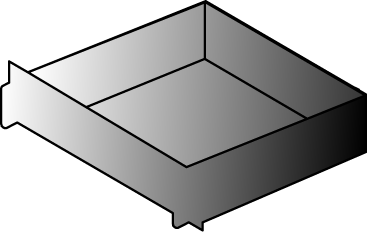 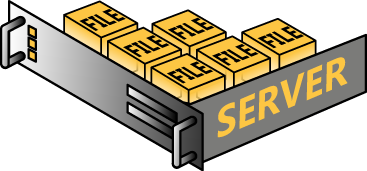 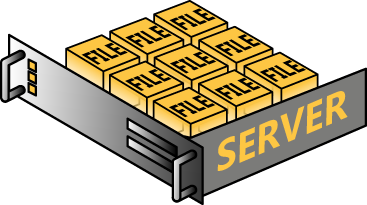 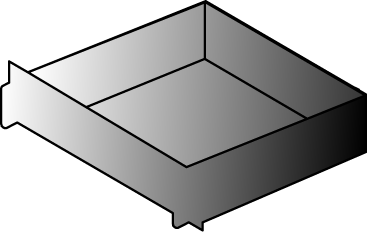 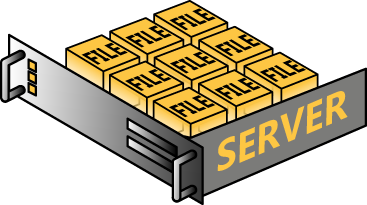 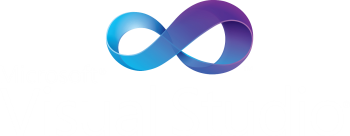 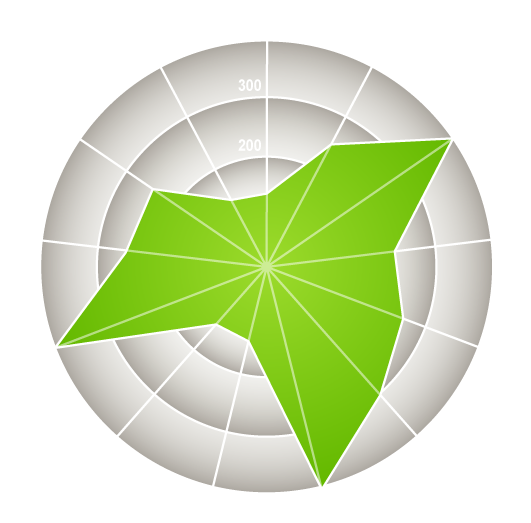 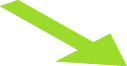 Solutions to big data problems use commodity hardware and leverage data locality by efficiently moving the code to the data.
Introducing LINQ to HPC
Windows HPC ServerA Complete Solution for Compute and Data Intensive Processing
SOA
MPI
Optimize CPU utilization for loosely coupled problems like financial product pricing, etc.
Optimize CPU utilization for tightly coupled problems like climate modeling, car crash simulation, etc.
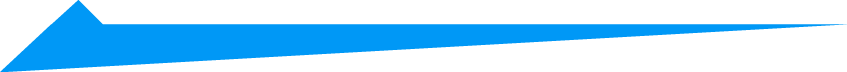 Data-focused
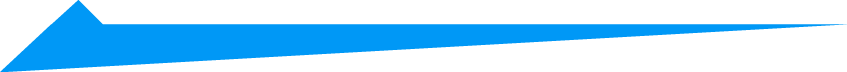 Compute-focused
LINQ TO HPC
NEW
Optimize for data locality rather than CPU utilization to support jobs that are primarily bound by disk I/O.
39
Building blocks for Big Data
Tools
Visual Studio
.NET, LINQ, Excel, etc.
New in 
HPC Server
Languages and Libraries
LINQ to HPC
C#, VB.NET, F#, …
Distributed runtimes
MPI
SOA
LINQ to HPC Runtime
Cluster and cloud services
Distributed Storage Catalog
HPC provisioning, management, etc.
Platform
Windows Server
Azure
Bind individual NTFS shares together to support the distributed runtime
How does the Distributed Storage Catalog work?Loading data onto the cluster, under the hood
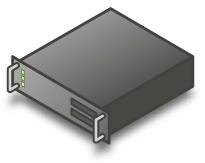 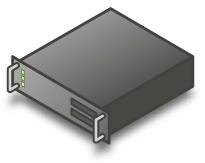 Application or command line creates a new DSC file set.
2a
3
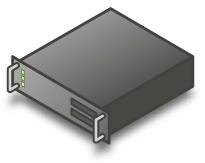 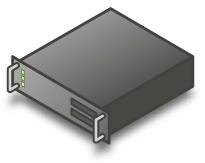 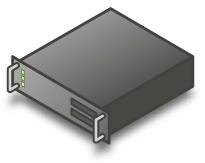 1
2a
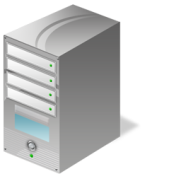 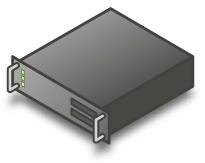 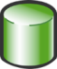 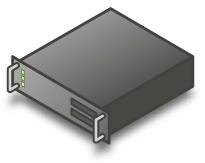 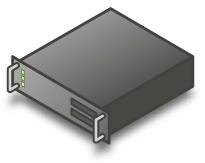 DSC
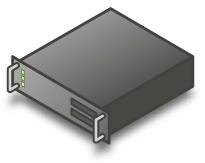 2a
2b
HPC Head Node
3
Application finishes adding files and Seals the DSC file set.
Application adds a file. DSC returns a WritePath and the application writes the file.
1
Once the DSC file set is sealed it becomes read-only and its files are replicated.
DSC creates a new file set entry in it’s database.
HPC Compute Nodes
LINQ to HPC Queries
var logentries = from r in            context.FromDsc<LineRecord>("Logs")
        where !r.Line.StartsWith("#")
        select new LogEntry(r.Line);
var users = 
        from access in logentries
        where access.User.EndsWith(@"\ade")
        select access;
var accesses =
        from access in user
        group access by access.Page into pages
        select new UserPageCount(“ade", 	pages.Key, pages.Count());
var htmAccesses =
        from access in accesses
        where access.Page.EndsWith(".htm")
        orderby access.Count descending
        select access; 
htmAccesses.ToDsc("Result");
Read & compute
Compute
Compute and resort
Compute and resort
Output
Input
How does LINQ to HPC work?A LINQ to HPC query under the hood
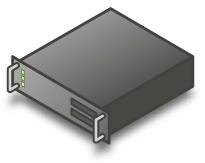 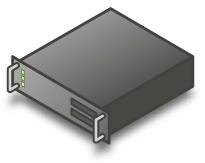 Application that calls LINQ to HPC APIs
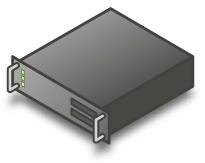 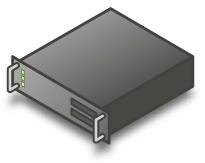 2a
3a
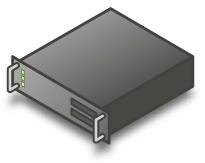 Graph Manager
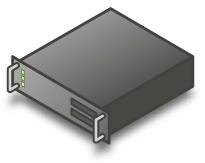 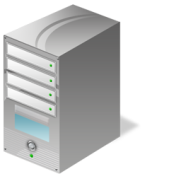 1
3b
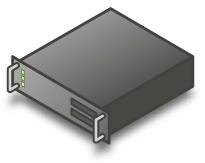 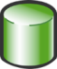 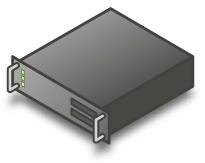 2b
DSC
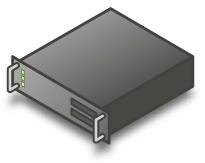 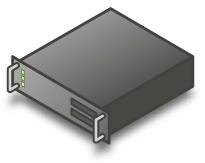 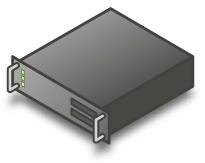 2a
HPC Head Node
2b
Vertex Host
3a
3b
The LINQ to HPC job also starts a set of  tasks across the rest of the nodes as VH
A LINQ to HPC job starts 1 basic task assigning a node as the GM
1
Graph Manager starts/stops Vertices
LINQ to HPC Vertices read and write files
Submit LINQ to HPC Job
HPC Compute Nodes
demo
“Hello World”Sorting with LINQ to HPC
Ade Miller
Principal Program Manager
HPC Server
If you know LINQ then using LINQ to HPC is easy. The DSC and LINQ to HPC runtime take care of the complexity of managing data and distributing your query to the cluster.
demo
Web Analytics with LINQ to HPC
Ade Miller
Principal Program Manager
HPC Server
More complex queries are simple with LINQ to HPC. You can think about how you want to query your data, not how to phrase the query to fit a particular pattern like map/reduce.
demo
Financial Model Back-Testing
Ade Miller
Principal Program Manager
HPC Server
Integrating LINQ to HPC into your existing application is simple. It’s just more .NET code.
demo
Visualizing LINQ to HPC queries
Ade Miller
Principal Program Manager
HPC Server
Visualizing queries helps you get the best performance from LINQ to HPC.
Conclusions…
LINQ to HPC allows you use a powerful programming model to build big data analysis applications that are integrated with your existing assets and infrastructure.
It’s not just parallel for(…). LINQ to HPC is a sophisticated distributed query processing runtime based on many years of use within Microsoft Research and MSN.
For more information…
RELATED SESSIONS
DOCUMENTATION & ARTICLES
Introducing LINQ to HPChttp://www.microsoft.com/download/en/details.aspx?id=13615 
LINQ to HPC downloads:https://connect.microsoft.com/hpc 
HPC Team Blog:http://blogs.technet.com/b/windowshpc/
SAC-452T - Building and running HPC apps in Windows Azure
Questions?
thank you
Feedback and questions http://forums.dev.windows.com 
Session feedbackhttp://bldw.in/SessionFeedback
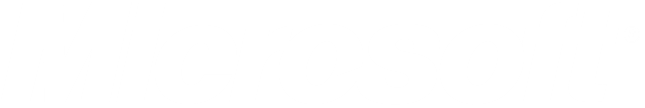 © 2011 Microsoft Corporation. All rights reserved. Microsoft, Windows, Windows Vista and other product names are or may be registered trademarks and/or trademarks in the U.S. and/or other countries.
The information herein is for informational purposes only and represents the current view of Microsoft Corporation as of the date of this presentation.  Because Microsoft must respond to changing market conditions, it should not be interpreted to be a commitment on the part of Microsoft, and Microsoft cannot guarantee the accuracy of any information provided after the date of this presentation.  MICROSOFT MAKES NO WARRANTIES, EXPRESS, IMPLIED OR STATUTORY, AS TO THE INFORMATION IN THIS PRESENTATION.